World Environment Day
5 JUNE, 2014
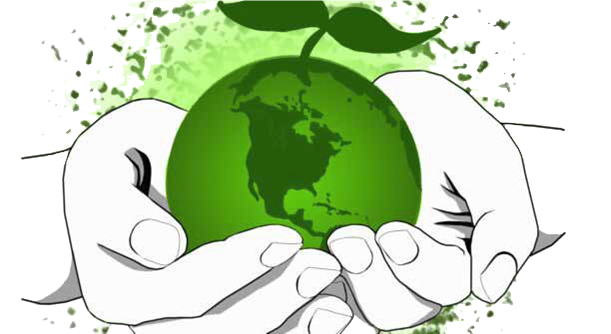 To Save Future Save Environment
Hari Krishna Arya
विश्व पर्यावरण दिवस
5 जून, 2014
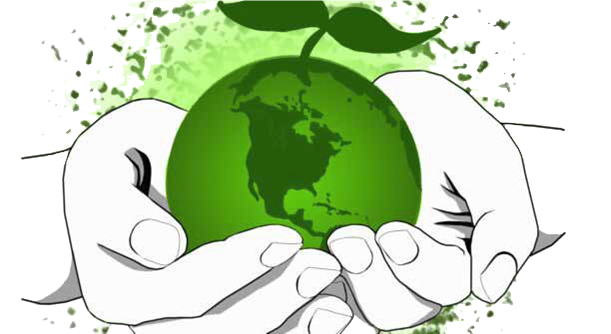 पर्यावरण की रक्षा, भविष्य की सुरक्षा
हरि कृष्ण आर्य